On the Design and Analysis of Wireless Deadline-aware SWCube for Data Center Networking
Senhong Huang
Department of Electronic Engineering
Shanghai Jiao Tong University
Senhong Huang                  Wireless Deadline-aware SWCube
[Speaker Notes: Good morning, ladies and gentlemen! I’m Huang Senhong. I am going to talk today about a novel topology for data center: wireless deadline-aware SWCube.]
Outline
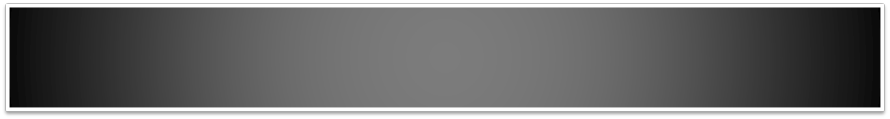 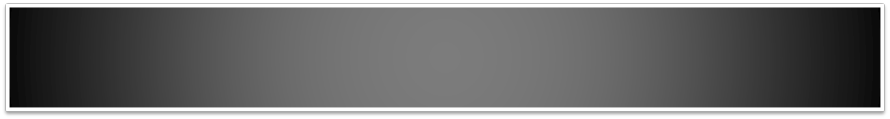 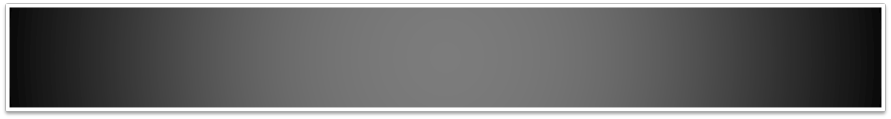 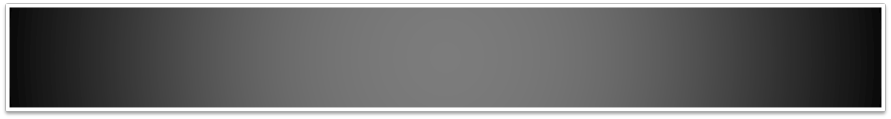 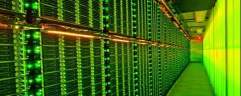 1. Introduction & motivation
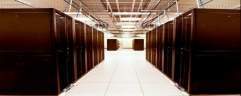 2. Topology of Wireless SWCube
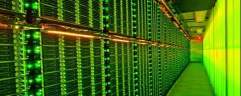 3. Deadline-aware data center TCP
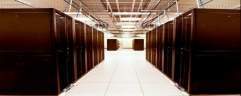 4. Conclusion & future work
1/25
Senhong Huang                  Wireless Deadline-aware SWCube
[Speaker Notes: To start with I'll mention the motivation and related work of my project.]
Introduction & motivation
Cloud Service: X as a Service(XaaS)
Basic infrastructure: Data Center
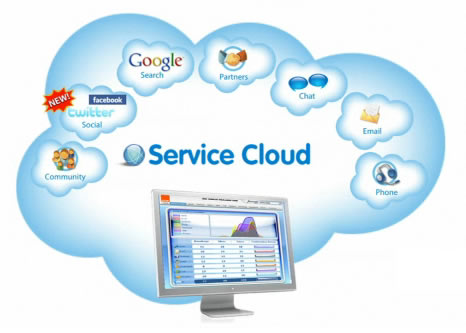 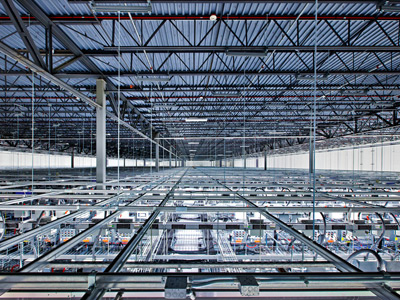 Large, Larger, Larger~er
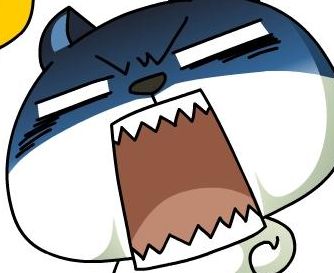 2/25
Senhong Huang                  Wireless Deadline-aware SWCube
[Speaker Notes: The latest concept of cloud service is “X as a service”, which means all is service;
Do you know what infrastructure support those services? Data Center!
To meet the demand of variety of service you guy enjoying every day, the data center is becoming larger and larger!
Problem 1:How to connect a larger number of servers?]
Introduction & motivation
12306: You are buying the train ticket!
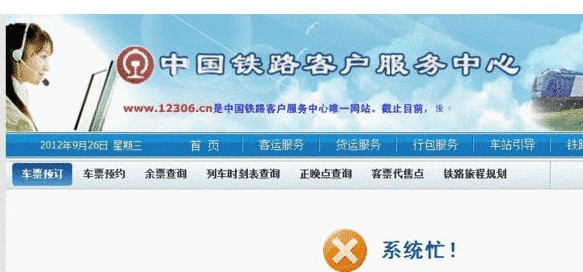 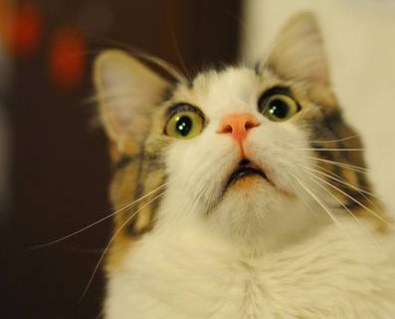 Are you kidding me?
Burst of query traffic!
3/25
Senhong Huang                  Wireless Deadline-aware SWCube
[Speaker Notes: assume that you are buying the train ticket----what the hell?
Do you know what happen? Because so many people send their request to buy the ticket, causing the burst of query traffic. 
Some of the request had to be dropped.
Problem 2:How to relieve hotspots in DCN?]
Introduction & motivation
Traditional tree-based topology of data center
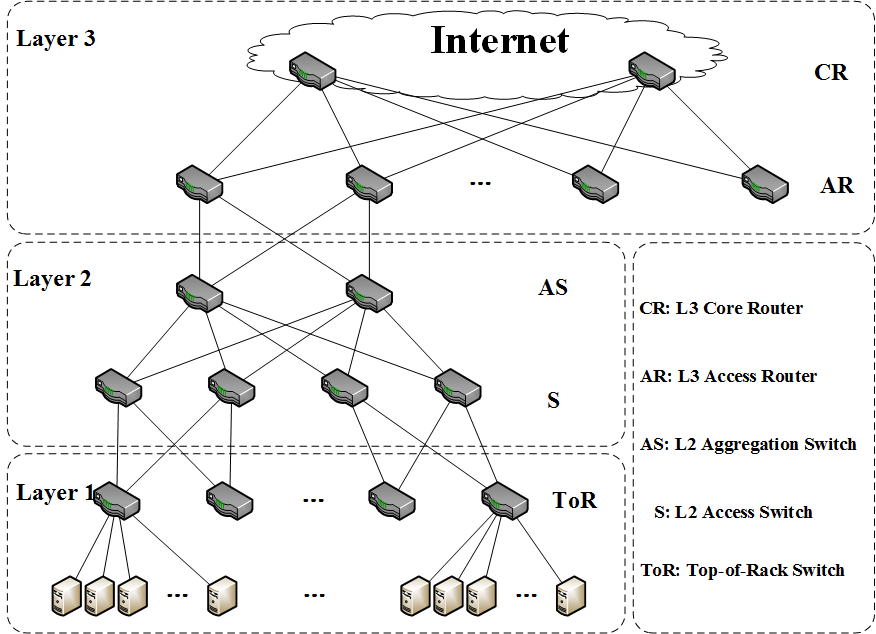 Bandwidth limited
High 
bandwidth
Low scalability
Server expansive
Low reliability
Burst 
tolerance
High cost
Low cost
4/25
Senhong Huang                  Wireless Deadline-aware SWCube
[Speaker Notes: Then we will have a look at the traditional tree-based topology. Unfortunately, for the bottleneck of core switch in the layer 3,
performance is very bad.
What I want to do is to build a data center with those requirements: high bandwidth, server expansive, burst tolerance and low cost.]
Introduction & motivation
Topologies proposed for DCN
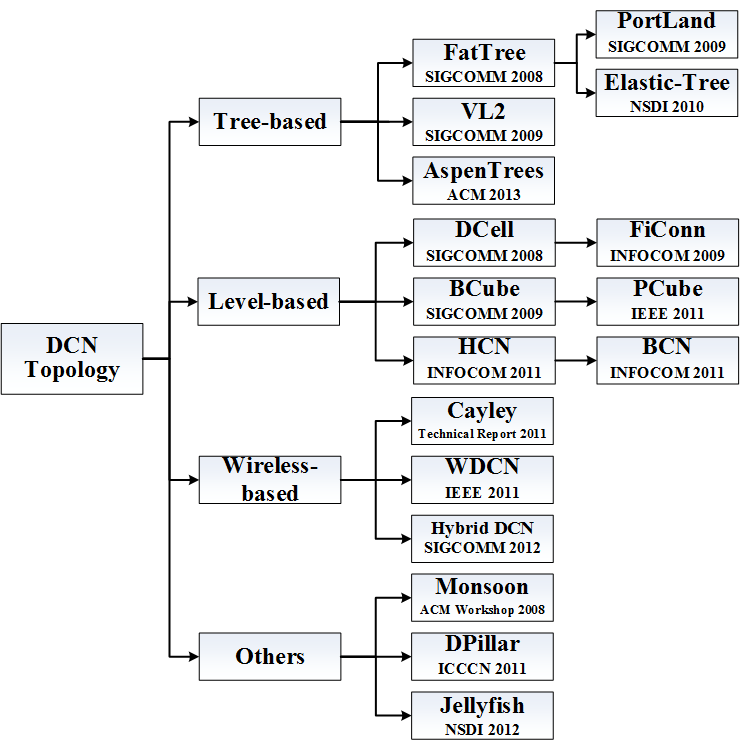 5/25
Senhong Huang                  Wireless Deadline-aware SWCube
[Speaker Notes: Before moving on, have a look at related work on such project.
Topologies proposed for DCN from 2008 to 2013 is shown on this slide, which can be classified as tree-based, level-based, wireless based and other kind of structure.]
Introduction & motivation
Transmission Control Protocol proposed for DCN
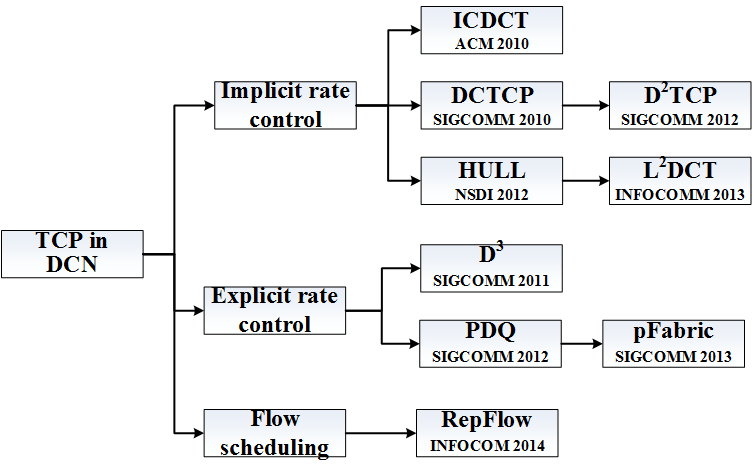 6/25
Senhong Huang                  Wireless Deadline-aware SWCube
[Speaker Notes: And the improved version of TCP for the DCN is shown on this slide.]
Introduction & motivation
Hypercube : IEEE Transactions on Computers,              
                        1984
60GHz technology：ACM SIGCOMM, 2011
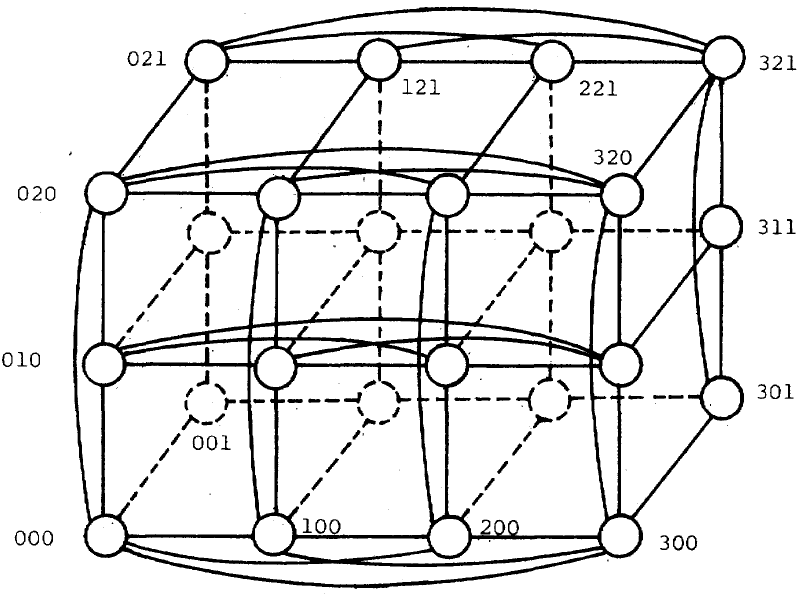 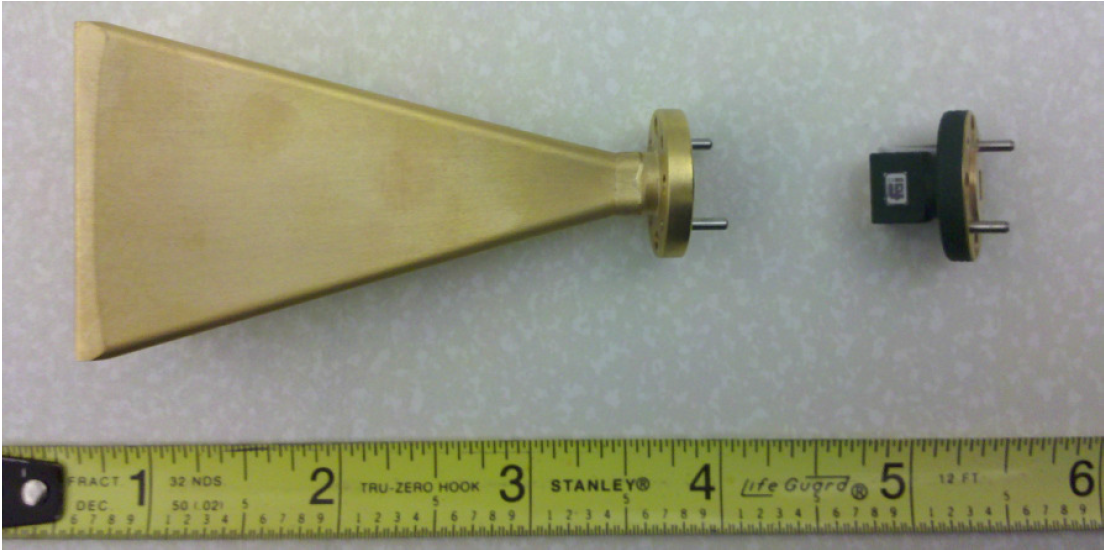 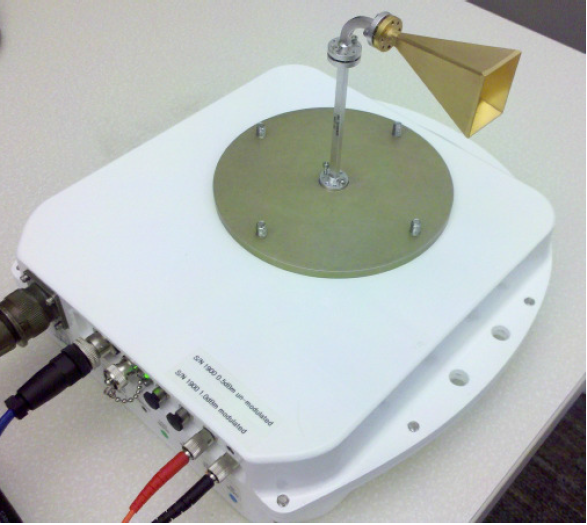 Wireless Deadline-aware SWCube
7/25
Senhong Huang                  Wireless Deadline-aware SWCube
[Speaker Notes: There is another interesting structure named Hypercube, with nodes in different dimension.
60GHz technology is available in DCN.
Based on those works above, I proposed my design: Wireless Deadline aware SWCube.]
Outline
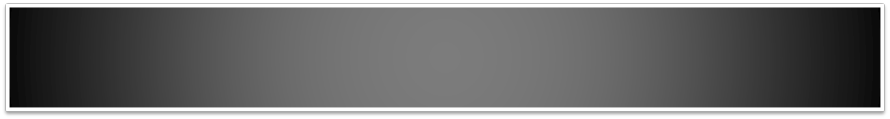 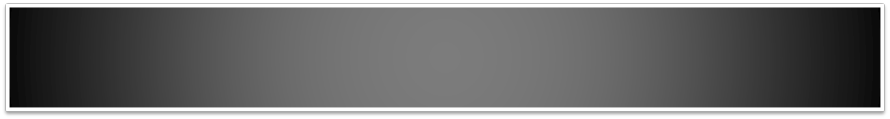 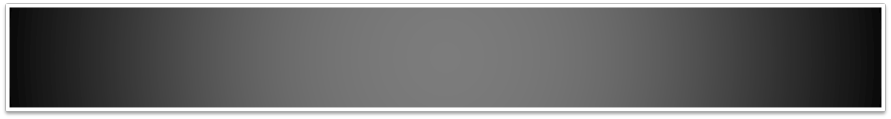 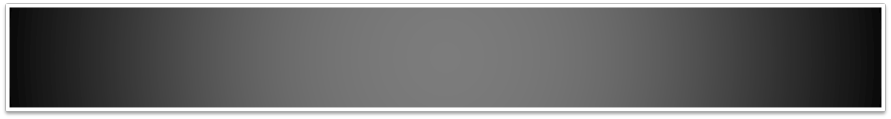 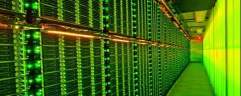 1. Introduction & motivation
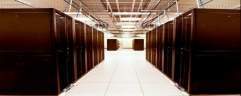 2. Topology of Wireless SWCube
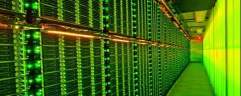 3. Deadline-aware data center TCP
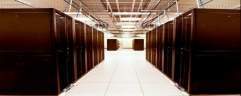 4. Conclusion & future work
8/25
Senhong Huang                  Wireless Deadline-aware SWCube
[Speaker Notes: Then I'll describe the topology of Wireless SWCube.]
Topology of Wireless SWCube
Construction of Wireless SWCube
9/25
Senhong Huang                  Wireless Deadline-aware SWCube
[Speaker Notes: There are two parameters in SWCube(r,k)
N port commodity switches and dual port servers are used in the construction.]
Topology of Wireless SWCube
10/25
Senhong Huang                  Wireless Deadline-aware SWCube
[Speaker Notes: The new architecture can be constructed by 4 steps. Of course, I will show you how to generalize SWCube(4,2)to help you understand that.]
Topology of Wireless SWCube(4,2)
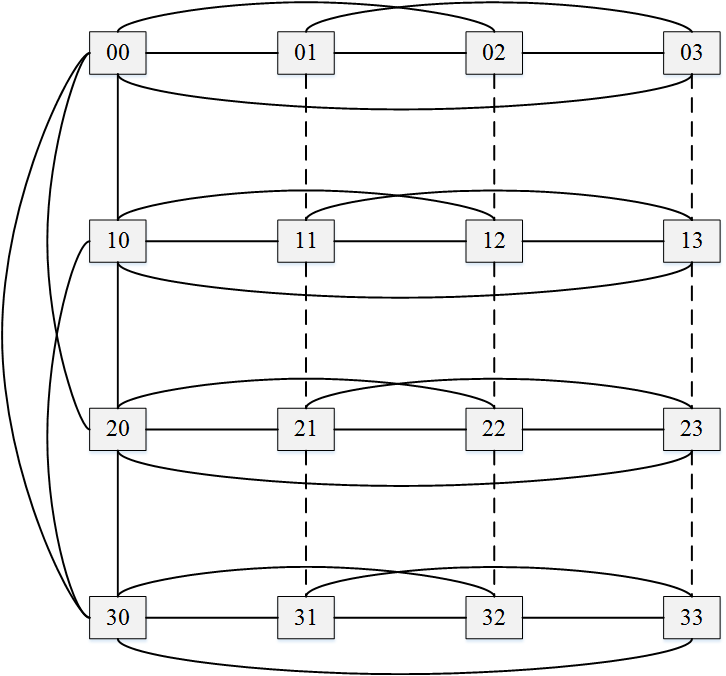 11/25
Senhong Huang                  Wireless Deadline-aware SWCube
[Speaker Notes: Note that, the interconnections of nodes along the 2nd,3rd,and 4th columns are represented by dotted lines]
Topology of Wireless SWCube(4,2)
Step 2: Replace  all the nodes with switches
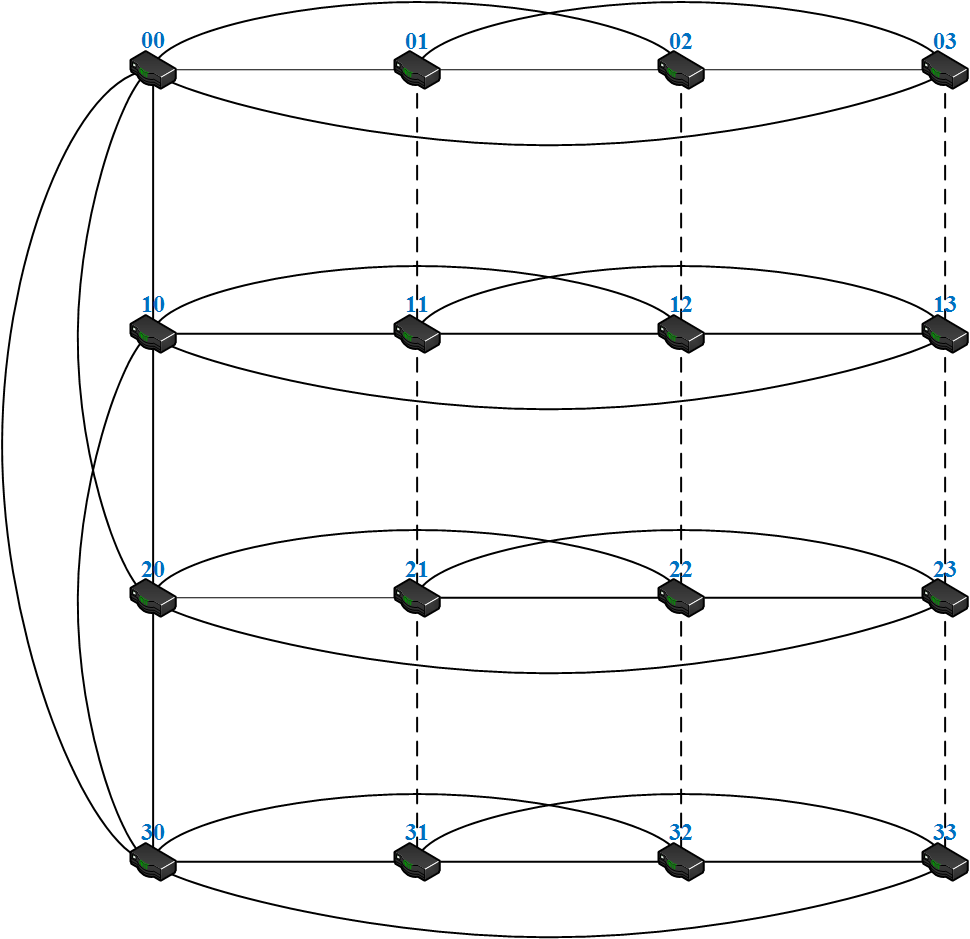 12/25
Senhong Huang                  Wireless Deadline-aware SWCube
Topology of Wireless SWCube(4,2)
Step 3: Insert one server into each link
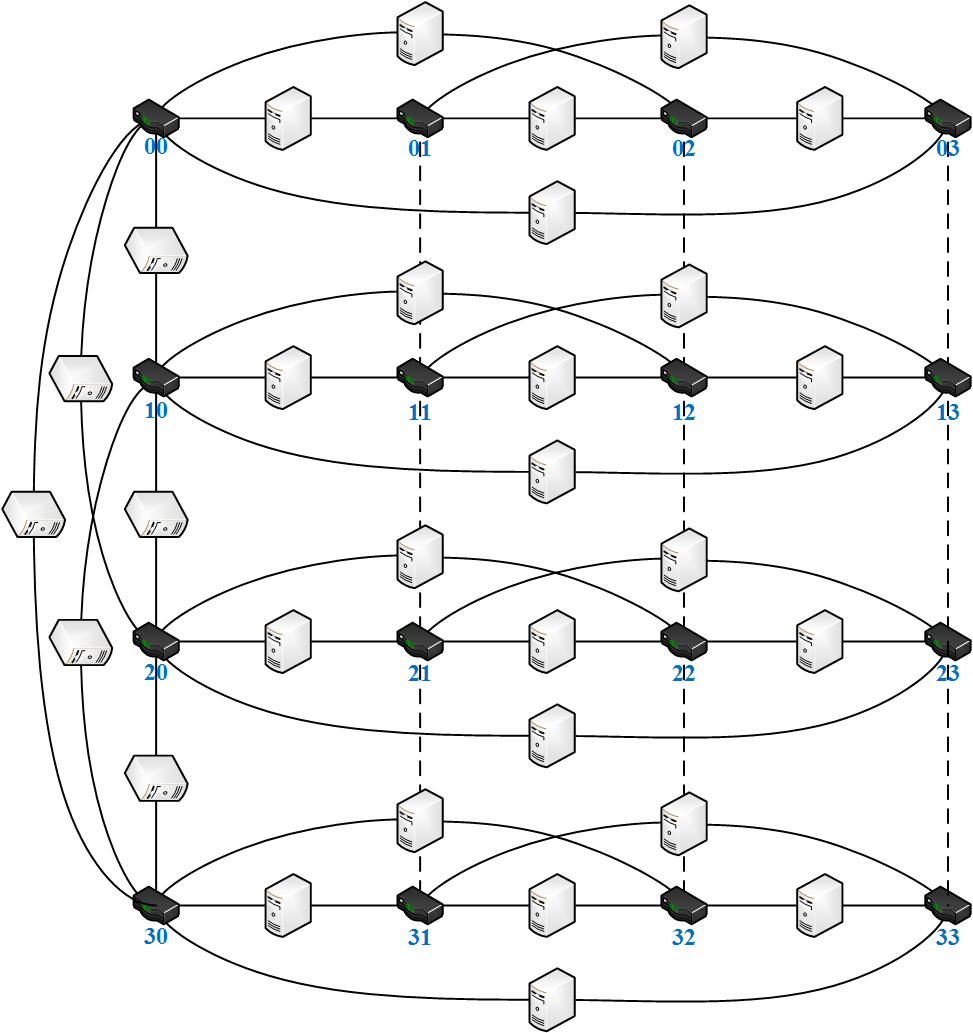 13/25
Senhong Huang                  Wireless Deadline-aware SWCube
Topology of Wireless SWCube(4,2)
Step 4: Place one antenna on the top of switch
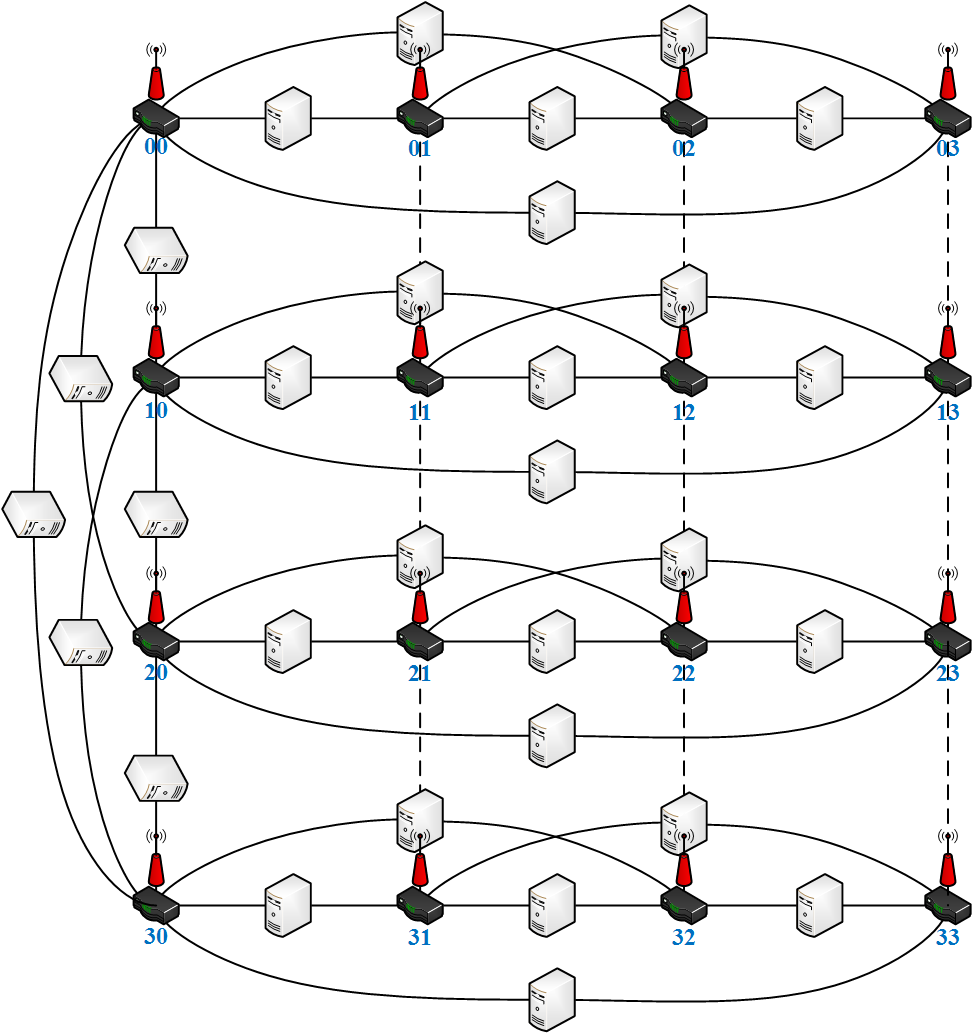 14/25
Senhong Huang                  Wireless Deadline-aware SWCube
Topology of Wireless SWCube
Placement of Wireless SWCube in DCN
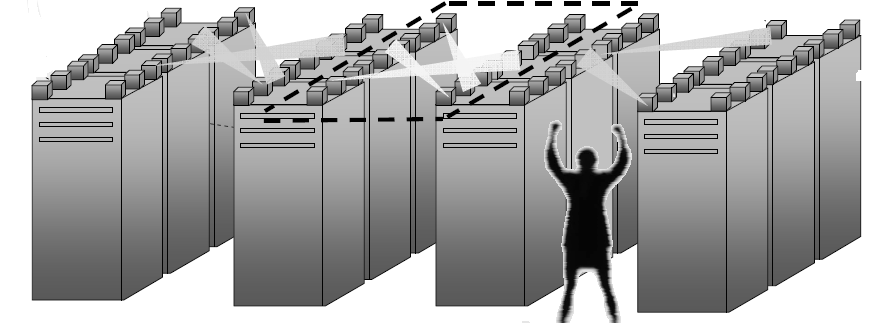 15/25
Senhong Huang                  Wireless Deadline-aware SWCube
[Speaker Notes: After that, the progress is finished.]
Topology of Wireless SWCube
16/25
Senhong Huang                  Wireless Deadline-aware SWCube
[Speaker Notes: Some properties will show in this slide.
R power k
加：plus 减：minus 乘：times 除:divide by
The distance of two servers that are along the same dimension is at most 2
The distance of two servers that are along the different dimension is at most k+1]
Outline
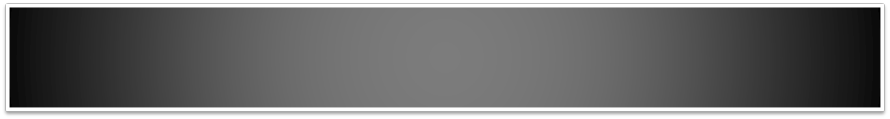 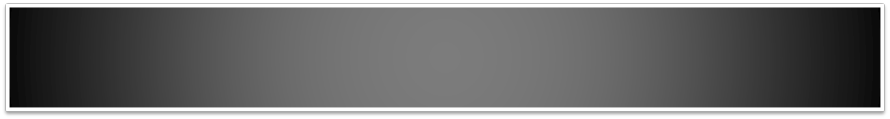 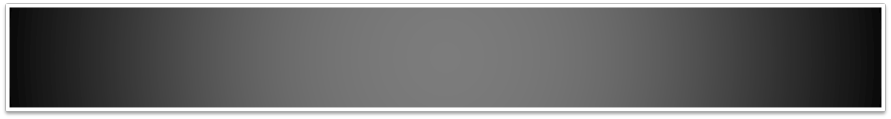 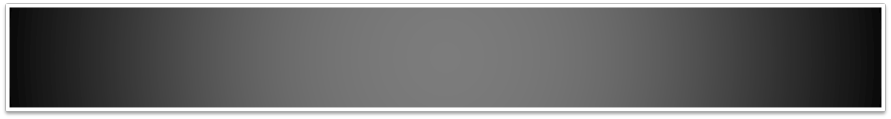 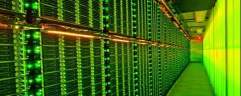 1. Introduction & motivation
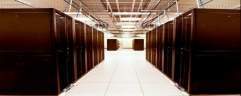 2. Topology of Wireless SWCube
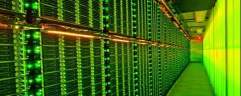 3. Deadline-aware data center TCP
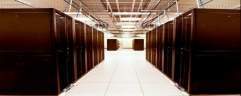 4. Conclusion & future work
17/25
Senhong Huang                  Wireless Deadline-aware SWCube
[Speaker Notes: After that I'll show you the algorithm of the deadline aware TCP.]
Deadline-aware data center TCP
Algorithm of Deadline-aware TCP
Step 1: Flow scheduling at the switch
Step 2: Simple marking at the switch
Step 3: ECN-Echo at the Receiver
Step 4: Controller at the Sender
Step 5: Deadline priority scheduling
18/25
Senhong Huang                  Wireless Deadline-aware SWCube
[Speaker Notes: Which is divided into 5 steps]
Deadline-aware data center TCP
Step 1: Flow scheduling at the switch
19/25
Senhong Huang                  Wireless Deadline-aware SWCube
[Speaker Notes: If queue occupancy is less than K, packets are only transported by wire link;
If not, packets are transported by wire and wireless link;]
Deadline-aware data center TCP
Step 2: Simple marking at the switch
20/25
Senhong Huang                  Wireless Deadline-aware SWCube
[Speaker Notes: If queue occupancy is larger than W, packets are marked with CE code point]
Deadline-aware data center TCP
Step 3: ECN-Echo at the Receiver
Explicit Congestion Notification state machine
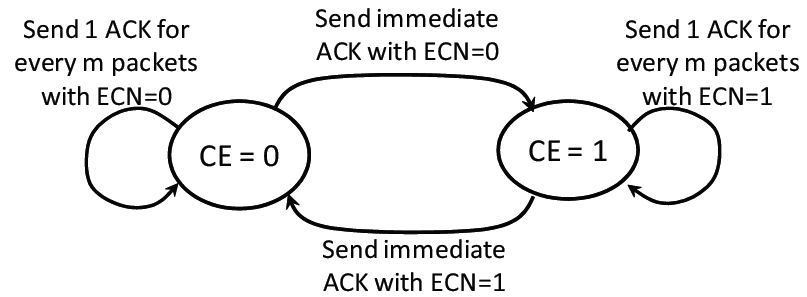 21/25
Senhong Huang                  Wireless Deadline-aware SWCube
[Speaker Notes: The receiver tries to convey the exact sequence of marked packets back to the sender;]
Deadline-aware data center TCP
Step 4: Controller at the Sender
22/25
Senhong Huang                  Wireless Deadline-aware SWCube
Deadline-aware data center TCP
Step 5: Deadline priority scheduling
23/25
Senhong Huang                  Wireless Deadline-aware SWCube
[Speaker Notes: If the buffer is full in the switch, the far deadline packet is dropped.]
Outline
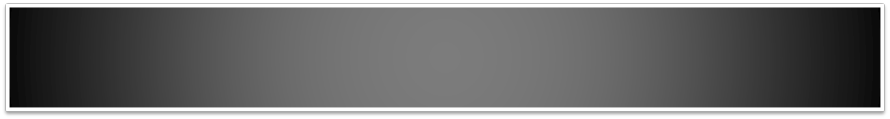 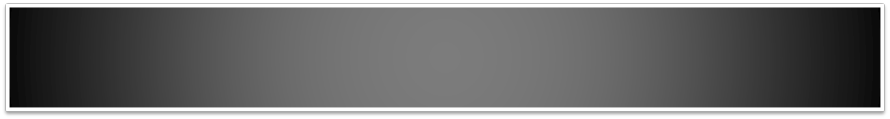 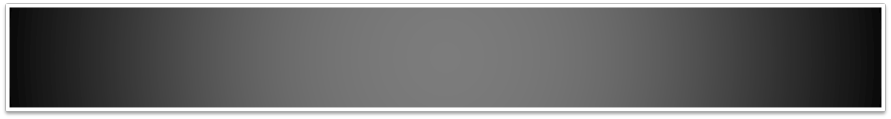 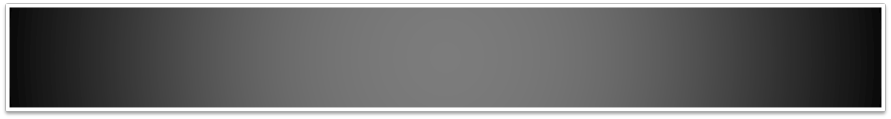 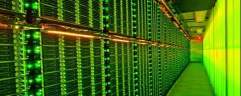 1. Introduction & motivation
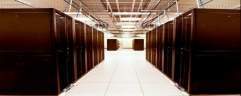 2. Topology of Wireless SWCube
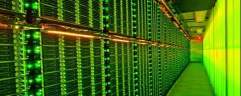 3. Deadline-aware data center TCP
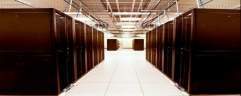 4. Conclusion & future work
24/25
Senhong Huang                  Wireless Deadline-aware SWCube
[Speaker Notes: Finally, I'll summarize my presentation]
Conclusion & future work
25/25
Senhong Huang                  Wireless Deadline-aware SWCube
[Speaker Notes: I made two contribution in my project, designing a novel structure: Wireless SWCube and
 proposing deadline aware TCP algorithm for my topology.]
Thank youQ&A
Senhong Huang                  Wireless Deadline-aware SWCube
[Speaker Notes: That’s all, thank you]